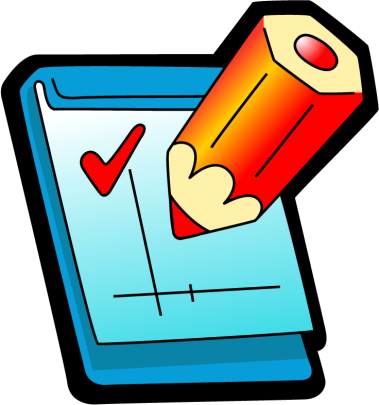 “예수께서 베다니 나병환자 시몬의 집에서 식사하실 때에 한 여자가 매우 값진 향유 곧 순전한 나드 한 옥합을 가지고 와서 그 옥합을 깨뜨려 예수의 머리에 부으니”
마가복음 14장 3절
귀한 것을 드려요
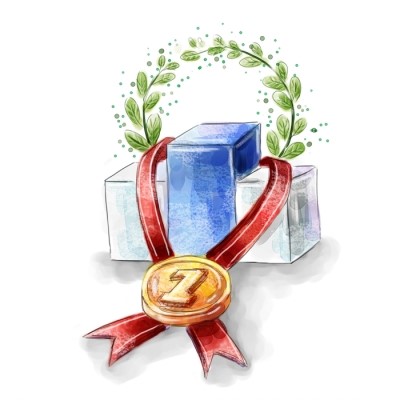 매우 값진 향유 옥합

향유 300백 데나리온

보통 사람 1년치 월급
하나님께 귀한 사람이 되자
세상에서 위대한 사람이 되자
지금부터 열심히 준비하자